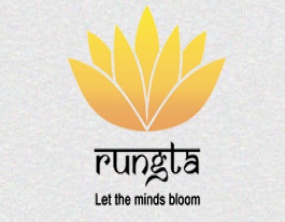 RUNGTA COLLEGE OF DENTAL SCIENCES & RESEARCH
TITLE OF THE TOPIC-MATRICES AND WEDGES
DEPARTMENT OF CONSERVATIVE DENTISTRY AND ENDODONTICS
1
Specific learning Objectives
At the end of this presentation the learner is expected to know ;
2
CONTENT
Wedge method
Classification of wedges
Functions of wedges
Wedging techniques
Error’s with wedge placement
Test for proper wedge placement
 Elliots separator
Traction method
Non-Interfering true separator
Ferrier double-bow separator
3
3
Slow/ Delayed tooth movement
Methods:
Separating wires
Oversized temporaries
Orthodontic appliances

Matricing
Classification of matrices
Matrix Band and retainer
Qualities of a good matrix
Universal Matrix (Tofflemire matrix)
Ivory Matrix No.1
Ivory Matrix No. 8
Black’s matrices
Copper Band Matrix / Soldered Band
4
Anatomical Matrix
Roll in band matrix ( Automatrix)
S-shaped Matrix Band
T-shaped matrix
Mylar Strips
Aluminium Foil Incisal Corner Matrix
Transparent Crown Form Matrix
Window Matrix
Preformed Transparent Cervical Matrix
Recent Advances
Contact Forming Instruments
Contact Rings
First generation systems
Second - Generation Rings
Metafix Matrix System
Bioclear Matrix system
Fender Wedges
Slick Bands
Conclusion 
References
5
[Speaker Notes: Palodent Bitine
Contact matrix
Composi-Tight

Composi-Tight 3D soft face ring system
V3 ring system]
Methods
1.	Wedge method

By insertion of a pointed wedge shaped device between the teeth

The more the wedge moves facially or lingually, greater is the separation.
6
6
Wedges 
	Classification 
		Wedges 
									
Natural       synthetic 	   Medicated 	
                                      Non medicated     Performed                Round 
     Wood       Plastic
                                                                  Custom made                
                                                                                                Triangular 
	



	Wedges are  used interdentally to ensure close adaptation of the matrix band with the gingival seat of prepared  proximal cavity.
7
[Speaker Notes: Medicated with astringent to control bleeding]
Wood/ Plastic Wedges
Used in both tooth separation for preparation and restoration
Triangular shaped wedges (wood/synthetic resin)


Cross-section base of triangle will be in contact  with interdental papillae.
Two sides of the triangle should coincide with  the corresponding 2 sides of the gingival  embrasure.
Apex must coincide with the gingival start of the  contact area.
8
8
Functions:
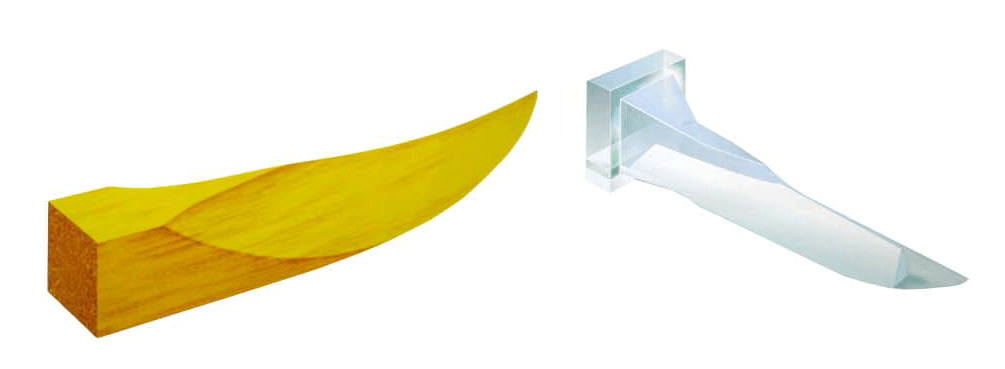 Hold the matrix band in position
Slight separation of the tooth
Provides space for placing matrix band
Prevent gingival overhang
Stabilizes matrix and retainer
Assure close adaptability of matrix band to the tooth
Protect interproximal gingiva from unexpected trauma
9
9
Types:
Wooden
Plastic
Elastic
Transparent
Medicated wedges

Shape:
Triangular
Round
Trapezoidal
10
10
Wedging method:
Location	: Gingival embrasure just beneath the contact area.
: Depending upon the clinical situation.
: Wooden wedges can be trimmed using a knife or scalpel blade  to produce a custom fit.
Selection
Placement	: From the lingual embrasure which is normally larger in size.
: But if it interferes with the tongue it may be placed from the  buccal side.
Length
: ½” or 1.3cm so that it does not irritate the tongue or the  cheek.
After placement the wedge should be firm and stable.
11
Wedging techniques
Single wedge technique

Single wedge is placed in the gingival  embrasure


Piggyback wedging

A second wedge is placed on top of the first  wedge to wedge adequately the matrix against  the margin

Indicated for patients whose interproximal  tissue level has receded.
12
41
Double wedging technique

Here, 2 wedges, one from the facial embrasure and the other from the  lingual embrasure are used.

Used when proximal box is wide faciolingually.

Should be used only if the middle 2/3rd of the  proximal margins can be adequately wedged.
13
Wedge wedging technique

Used in cases when there is a gingival concavity as in the case of a  fluted root.

Inorder to wedge a matrix band tightly against such a margin, a second  wedge is inserted between the first wedge and the band.
14
Rounded toothpick wedge is usually the wedge of choice with conservative  premolar boxes.
Triangular wooden wedges are more recommended since:
Easy to trim and adapt well to tooth surface
When properly shaped, they remain stable during condensation
Absorb moisture and swell to provide adequate stabilisation
Wooden wedges can be cut from toothpicks
15
Light Transmitting Wedges

Plastic wedges which are transparent and have a light reflecting core.
Used with transparent matrices
Can transmit 90 – 95% of the incident light : drawing the curing light to  the gingival margins of the restoration
Provides	better	marginal	adaptation	at	the	cervical	area	of	the	class	II  composite resin restorations
16
[Speaker Notes: Pigment suspended in gelatin method]
Prewedging

The procedure of inserting a wedge between the interproximal surfaces of  two adjacent teeth prior to cutting a cavity involving a proximal wall.

Purpose is to achieve some tooth separation such that, after restoration, the  teeth will return to their original position and a more positive tooth contact  area will be achieved.
17
Error’s with wedge placement

If wedge is placed more occlusal to the gingival  margin, creates abnormal concavity in the proximal  surface of the restoration.

If wedge is far apical to gingival margin, band will not  be held tightly against the gingival margin & creates  gingival overhangs in the restorations.
18
Test for proper wedge placement 
1.  Explorer test 
Used to test for tightness of the wedge at several points along the middle 2/3rd of the gingival margin (against the matrix band), to verify that it cannot be moved away from the gingival margin.

Testing with explorer in a press scrape motion for soundness of enamel margin and matrix tightness. 

2.  Displacing test 
	Attempts to remove the wedge (using explorer with moderate pressure) after first having set the explorer tip into the wood near the broken end. 
	Moderate pulling should not cause dislodgment
19
Elliots separator
Indicated	for	short	duration	separation	that	does	not	necessitate  stabilization

Useful	in	examining	proximal	surfaces	in	final	polishing	of	restored  contacts.
20
20
Indications 
For short duration separation that does not necessisate stabilization 
Useful in examining proximal surfaces or in final polishing of restored contacts.
 
Types 
This separator is available with straight or curved types. 
Anterior and posterior types are also available.
 
Procedures 
Adjust the two opposing wedges of the separator interproximally gingival to the contact area.
Move the knob clockwise so that the wedges moves towards each other. 
Desired separation
The tightening screw can be removed and inserted from the other end if one chooses to separate teeth on the right side of the arch. 
Softened compound is placed on the teeth below the separator and on the occlusal surface to give additional stability.
21
2.	Traction method
Done with mechanical devices which engage the proximal surfaces of the  teeth to be separated by means of holding arms.

Non-Interfering true separator
Ferrier double-bow separator
22
Non-Interfering true separator

Indicated when continuous stabilized separation is required.


Advantage:
Separation can be increased or decreased after stabilization
Device is non-interfering
23
Procedure:
Apply the jaws closest to the bow against the tooth to be operated  upon.

Apply a piece of softened compound to teeth under separator.

A wrench used	to move the jaws over the approximating tooth.

The Nut on the facial side moved first until the jaw touches the  surface needed, then that of lingual side.

Repeat	the adjustment until desired amount	obtained.
24
Ferrier double-bow separator

Separation is stabilized throughout the dental operation.


Advantage :
Separation	is	shared	by	the	contacting	teeth	and	not	at	the  expense of one tooth
25
Procedure:
Four arms are adjusted so each will hold a corner of proximal  surface of contacting teeth.

Arms will be gingival to contact area.

Wrench applied to labial and lingual to make desired separation.
26
Slow/ Delayed tooth movement
Indications:

When teeth have drifted and/or tilted considerably, rapid movement of  the teeth to proper position will endanger the periodontal ligaments.

Therefore	slow	tooth	movement	over	weeks	will	allow	proper  repositioning of teeth in physiological manner.

Methods:
Separating wires
Oversized temporaries
Orthodontic appliances
27
Separating wires
Thin pieces of wire are introduced into the gingival contact area

It is then wrapped around the contact area.

The 2 ends are then twisted together to create separation not to exceed  0.5mm

Wires are tightened periodically to increase the separation.
28
Oversized temporaries
Resin	temporaries	are	oversized	mesio-distally	to	achieve	slow  separation

Resin added periodically to increase the amount of separation not to  exceed 0.5mm
29
Conclusion
Proper restoration of the anatomical landmarks is important for  enhancing the longevity of restorations as well as to maintain the occlusal  health and harmony.

Matricing is a vital step during the placement of different restorations.
Selection of the matrix should be based on its ease of use and efficiency to  provide the optimum contacts and contours..

The dentist should select the right method according to the needs of  individual case.
30
30
References
Operative Dentistry – MA Marzouk

Art & science of operative Dentistry – Sturdevants (5th edition)

Art & Science of Operative Dentistry – Sturdevants (South Asian Edition)

Textbook Of Operative Dentistry – Vimal K Sikri (1st Edition)

Dental Anatomy, Physiology & Occlusion – Wheeler’s (9th Edition)
Optimizing tooth form with direct posterior composite restorations  JCD Oct-Dec 2011 | Vol 14 | Issue 4
31
31
TAKE HOME MASSEGE
Matrix band and wedges are commonly used to prevent overhanging margins at the proximal area .The applied wedge seals the cavity interface , creates minor tooth separation to compensate for the thickness of the matrix band , affects the proximal contour.
32
QUESTIONS
1) Classification of wedges ?2) Functions of wedges ?3) What is elliots separator ?
33
References
Endodontics - IngleOperative Dentistry – modern theory and practice - M.A.Marzouk 
Art and Science of operative dentistry. Seventh Edition – Sturdevant’s 
Clinical operative Dentistry Principles and Practice . Second edition –Ramya Raghu
Author : I . A. Ahmad. Rubber dam usage for endodontic treatment : a review. International Endodontic journal 2009;42:963-972.
Author: Nidambur vasudev ballal, Deepika khandelwal and muliya vidya saraswathi . Rubber dam in endodontics- An overview of recent advances. International Journal of Clinical Dentistry.2018;6(4)320-30.
34
117
35